Elektronická  učebnice - II. stupeň                 Základní škola Děčín VI, Na Stráni 879/2  – příspěvková organizace                                                            Dějepis
9.1 Křesťanství, islám, judaismus
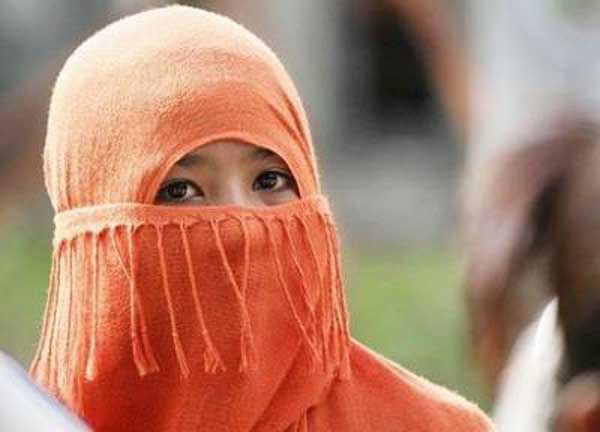 - vznik, kořeny, historie -
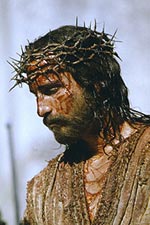 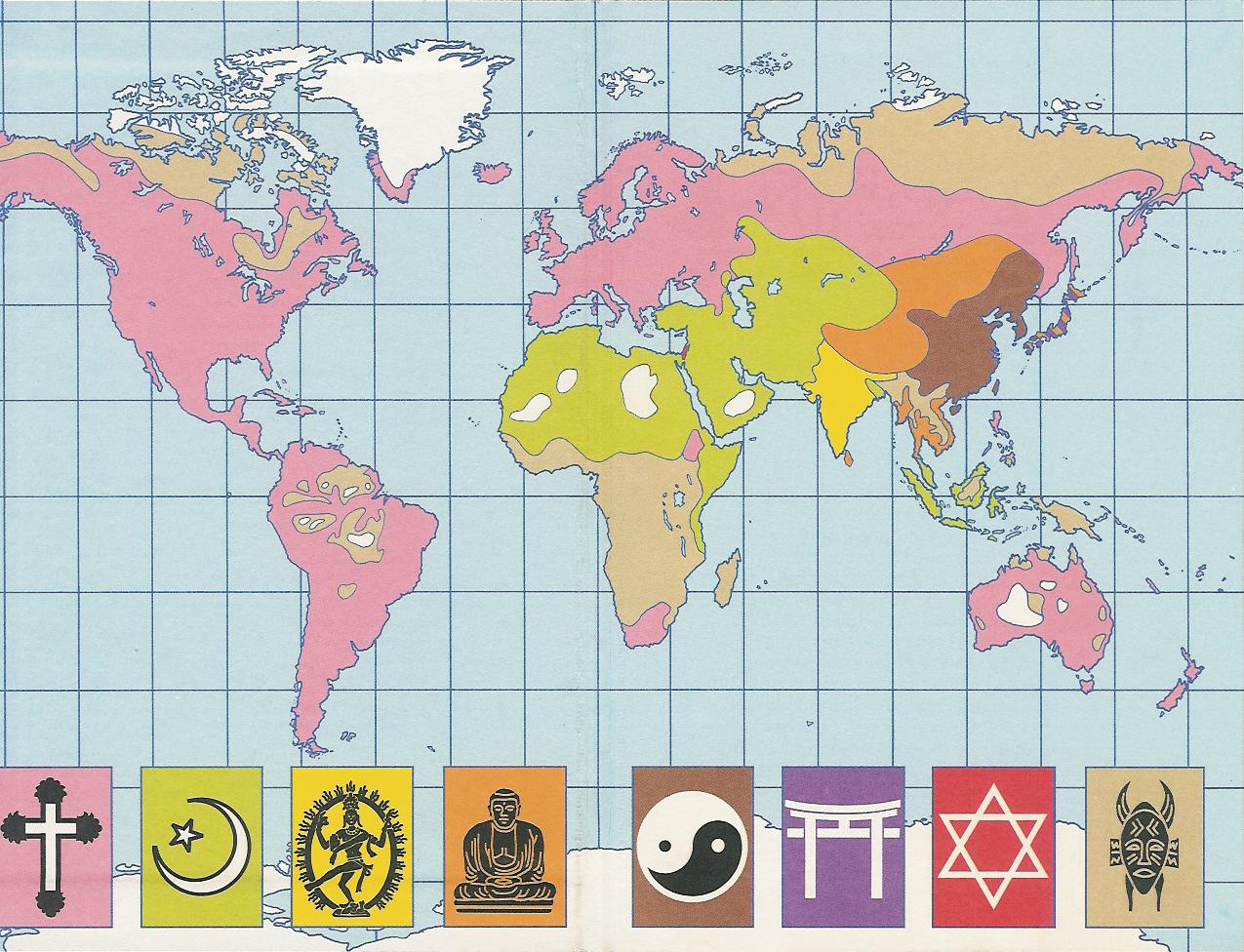 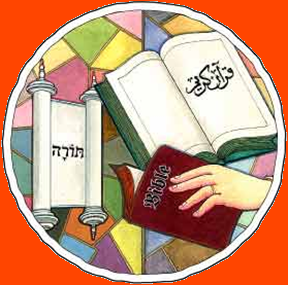 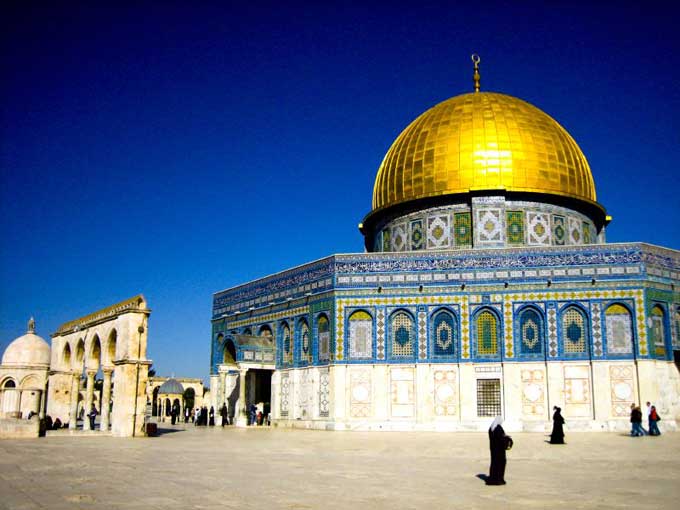 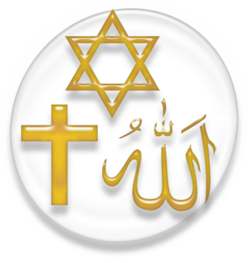 Autor:  Mgr. Hana Cvejnová
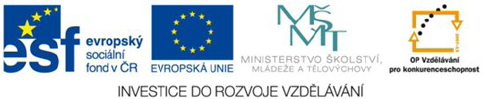 Elektronická  učebnice - II. stupeň                Základní škola Děčín VI, Na Stráni 879/2  – příspěvková organizace                                                            Dějepis
9.2 Co již víme?
Otázka na zopakování: Z jakých pramenů mohou historikové čerpat?
Judaismus
 náboženství Židů 
 víra v jediného Boha, který nesmí být pojmenováván a ani zobrazován
 vznikl ve starověku (cca 2000 př. n. l.)
 budova: synagoga
 hlavní kniha: Starý zákon
 ukázka:
Křesťanství
 světové náboženství
 víra v jediného Boha a jeho syna Ježíše Krista, jeho smrt za hříchy a vzkříšení
 vzniklo v 1. století 
 budova: kostel
 hlavní kniha: Bible
 ukázka:
Islám
 světové náboženství
 víra v jediného Boha Alláha (= bůh) a jeho proroka Mohameda
 vznikl v 7. století 
 budova: mešita
 hlavní kniha: Korán
 ukázka:
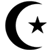 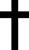 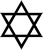 A těm, kdož jsou nevěřící, řekni, že přestanou-li, bude jim odpuštěno to, co se již stalo; jestliže však znovu začnou, pak naplní se obvyklý osud předešlých.
Bojujte tedy proti nim, aby už nebylo pokušení k odpadlictví a aby všechno náboženství bylo jen Boží. Jestliže však přestanou, pak Bůh jasně vidí vše, co dělají.
A jestliže se obrátí zády, vězte, že Bůh je vaším ochráncem; jak výtečný to ochránce a jak výtečný to pomocník!
Je hrozná věc, kterou jsem viděl pod sluncem, a sice omyl, jehož se dopouštějí vládci:  
Hloupým se nabízejí nejvyšší místa, ušlechtilí však vězí kdesi hluboko. Viděl jsem otroky sedět na koních a velmože jít pěšky jako otroky.
Kdo jámu kopá, ten do ní padá, kdo boří zeď, toho uštkne had. Kdo láme kamení, ten se jím zraní, kdo štípá dříví, ten si tím ublíží. Když nikdo nenabrousí otupené ostří, je třeba přidat více sil, moudrost však zmůže mnohem víc.
Kdybych mluvil v jazycích lidí i andělů, bez lásky je to jen dunění zvonu, řinčení činelů. Kdybych uměl prorokovat, rozuměl všem tajemstvím, měl všechno poznání a víru, že bych i hory přenášel, bez lásky nejsem nic. Kdybych rozdal vše, co mám, kdybych dal i vlastní tělo, abych se proslavil, bez lásky je mi to k ničemu.
Láska je trpělivá, je laskavá, láska nezávidí, láska se nevychloubá ani nepovyšuje; není hrubá, nehledá svůj prospěch, není vznětlivá, nepočítá křivdy, není škodolibá, ale raduje se z pravdy; všechno snáší, všemu věří, vždycky doufá, všechno vydrží.
Elektronická  učebnice - II. stupeň                  Základní škola Děčín VI, Na Stráni 879/2  – příspěvková organizace                                                         Dějepis
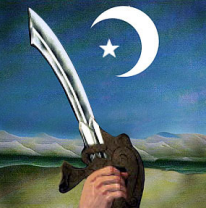 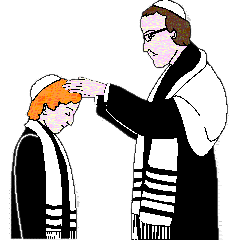 9.3 Jaké si řekneme nové termíny a názvy?
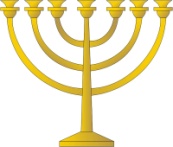 kipa - pokrývka hlavy židovského muže
sedmiramenný svícen – jeden ze symbolů judaismu
Izrael – současný stát, který vyznává judaismus
diaspora = rozptýlení židů po celém světě
farizejové – židovští kněží, snažící se o čistotu víry
papež – hlavní autorita středověké křesťanské církve
koncily = setkávání biskupů, kde se projednávaly důležité otázky 
prvotní církev – křesťanská církev do r. 313
12 apoštolů – hlavní vůdcové církve na jejím počátku
mnich/ jeptiška – křesťan/ka,  který se rozhodl pro oddělený způsob života
klášter – budova, ve které žijí mniši nebo jeptišky
mnišský řád – společenství mnichů s určitými pravidly
opat/ abatyše – hlavní představitel /ka kláštera
benediktini – nejstarší mnišský řád
biskupové = vysocí představitelé církve, nástupci apoštolů
beduíni – kočovné arabské kmeny
džihád – svatá válka muslimů proti nevěřícím
Mekka – město, kde se narodil Mohamed
reconquista = znovudobývání Pyrenejského
poloostrova křesťanskými státy od muslimů
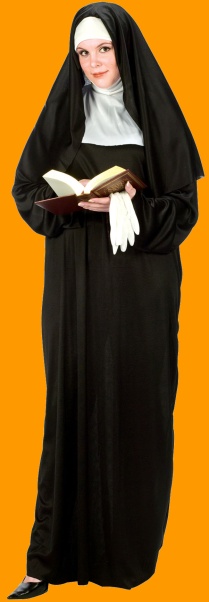 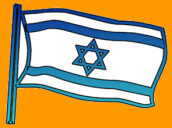 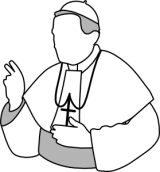 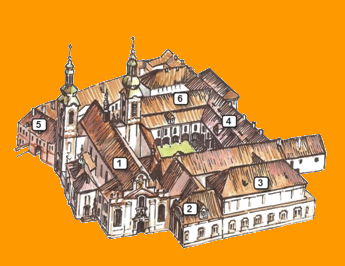 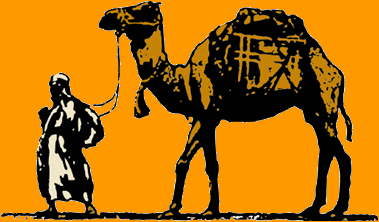 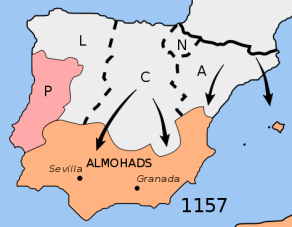 Elektronická  učebnice - II. stupeň                 Základní škola Děčín VI, Na Stráni 879/2  – příspěvková organizace                                                           Dějepis
9.4 Co si řekneme nového?
Počátky judaismu
Ve 13. století př. n. l. se v Palestině usídlili Izraelité (Abrahám, Izák, Jákob a Josef). 
Věřili v jediného Boha – jejich víra byla v 19. století nazvána judaismus. 
Jedním z nejvýznamnějších Izraelitů byl Mojžíš – vysvobodil židovský národ  z područí Egypta. 
 významní králové: 
	David – založil Jeruzalém
	Šalomoun – známý svou moudrostí
- židovské svátky: 
Pesach – židovské Velikonoce
Letnice - první úroda 
Svátek stánků - vzpomínky na pobyt Izraelitů v poušti a odchod z Egypta
Chanuka - svátek světel (v době Vánoc)
Šabat - sobota, den odpočinku, zákaz práce
Počátky křesťanství
V 1. století žil Ježíš Kristus. Jeho následovníci byli pojmenováni křesťané („Kristovci“) a až do roku 313 pronásledováni. Jádrem této „prvotní církve“ bylo 12 apoštolů (např. Petr, Jan, Jakub).
Roku 313 římský císař Konstantin křesťanství povolil 	 konec pronásledování
	 prostor pro korupci v církvi 
Církev začíná vlastnit majetek. 
Typickým znakem středověku bylo mnišství. Mniši věřili, že pozemské touhy jsou špatné -> odříkání: chudoba, celibát, modlitba a půst. Žili v osamění (poustevníci) nebo v klášterech  (mnišské řády). Nejstarší mnišské řády: 
	benediktini
	františkáni
	cisterciáci
Počátky islámu
V 7. století žil v arabském městě Mekka Mohamed. Na základě zjevení anděla vytvořil nové náboženství, kterým sjednotil kočovné arabské kmeny = beduíny. 
Nebyl přijat a v roce 622 musel uprchnout do Mediny = počátek islámského letopočtu.
Stal se v Medíně vládcem. Dobyl Mekku a zahájil první vojenské výpravy: džihád = „svatá válka“. Stoupenec Islámu = muslim. 
Islám se rozšířil i do východní Evropy a na Pyrenejský poloostrov.
Arabové ve středověku byli známí jako skvělí obchodníci. Vynikali v matematice, astronomii, zeměpise a v lékařství – dokonce uskutečňovali i operace. Obohatili středověkou západní kulturu:
arabské číslice (1,2,3,4,5)
Pohádky tisíce a jedné noci
Elektronická  učebnice - II. stupeň                  Základní škola Děčín VI, Na Stráni 879/2  – příspěvková organizace                                                         Dějepis
9.5 Procvičení a příklady
Matylda si do sešitu zapsala poznámky z hodiny o islámu, křesťanství a judaismu. 
Doma ale zjistila, že už si nemůže vzpomenout, který pojem patří k jakému náboženství. Pomůžete jí?
abatyše
Alláh
apoštolové
beduíni
benediktini
Bible
biskup
celibát
cisterciáci
diaspora
džihád
farizejové
Chanuka
Izrael
jeptiška
Ježíš Kristus
kipa
klášter
koncil
Korán
kostel
král David
Mekka
mešita
mnich
Mohamed
Mojžíš
opat
papež
Pesach
prvotní církev
půlměsíc
rabín
sedmiramenný svícen
Starý zákon 
šabat
Judaismus
Islám
Křesťanství
Elektronická  učebnice - II. stupeň                 Základní škola Děčín VI, Na Stráni 879/2  – příspěvková organizace                                                           Dějepis
9.6 Něco navíc pro šikovné
Ramadán
Středověké rozdělení církve:
Měsíc modliteb a odříkání v Islámu.
Věřící musí od rozbřesku do úsvitu dodržovat půst, neměli by ani pít, kouřit a sexuálně žít.
Při modlitbách si připomínají zjevení prvních veršů Koránu proroku Mohamedovi. 
Půst se týká muslimů počínaje věkem dospívání, jíst mohou děti, staří i cestující lidé a těhotné nebo kojící ženy.
prvotní církev

451 koncil v Chalkedonu 

církev západní 		církev východní
(katolická) 		 (pravoslavná) 
 latina			 - řečtina
Do sešitu si z učebnice opište 5 pilířů islámu. 
Inscenační hra: vybraný žák si myslí pojem probíraný v tomto tématu a pokusí se jej „předvést“. Třída hádá. 
Zjistěte, která česká slova pocházejí z arabštiny.
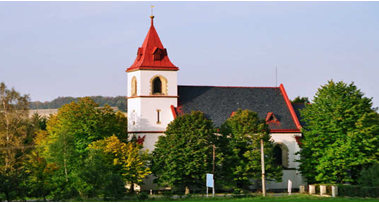 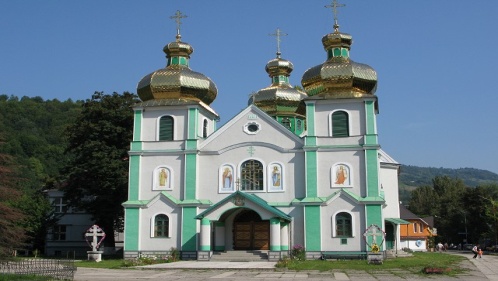 Elektronická  učebnice - II. stupeň                  Základní škola Děčín VI, Na Stráni 879/2  – příspěvková organizace                                                          History
9.7 CLIL - Comparison of  Christianity, Islam and Judaism
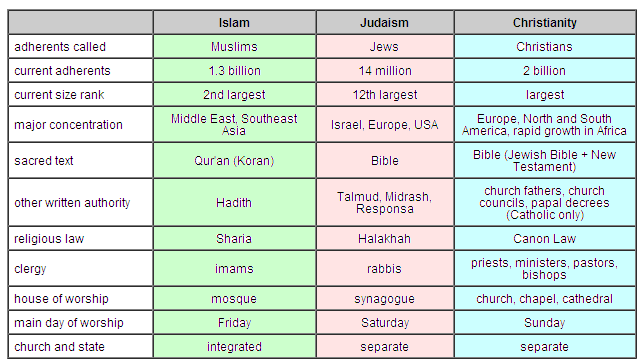 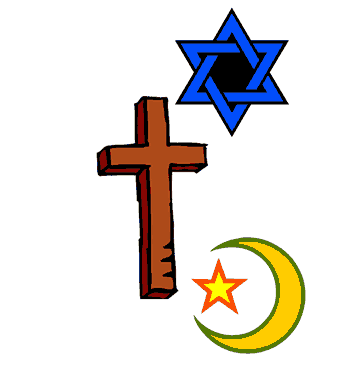 Elektronická  učebnice - II. stupeň                 Základní škola Děčín VI, Na Stráni 879/2  – příspěvková organizace                                                            Dějepis
9.8 Test znalostí
Správné odpovědi:
d
c
c
c
Test  na známku
Elektronická  učebnice - II. stupeň                      Základní škola Děčín VI, Na Stráni 879/2  – příspěvková organizace                       	                  Dějepis
9.9 Použité zdroje, citace
http://imageshack.us/photo/my-images/504/untitledyl0.bmp/
http://history-if.blog.cz/0909/arabska-rise-islam
http://www.youtube.com/watch?v=MIVi1bNouuM
http://online.bible21.cz/
http://islamweb.cz/koran/
http://www.borova.cz/001/obr/kostel_kat_svkat.jpg
http://fotky.tauchman.cz/fotky/20080906/002.jpg
http://www.religionfacts.com/islam/comparison_charts/islam_judaism_christianity.htm
http://faculty.smcm.edu/bhkrondorfer/images/courses/RekgFundamentalism2.jpg
http://plaza-tour.com/uploads/Jer.jpg
Elektronická  učebnice - II. stupeň                      Základní škola Děčín VI, Na Stráni 879/2  – příspěvková organizace                       	                  Dějepis
9.10 Anotace